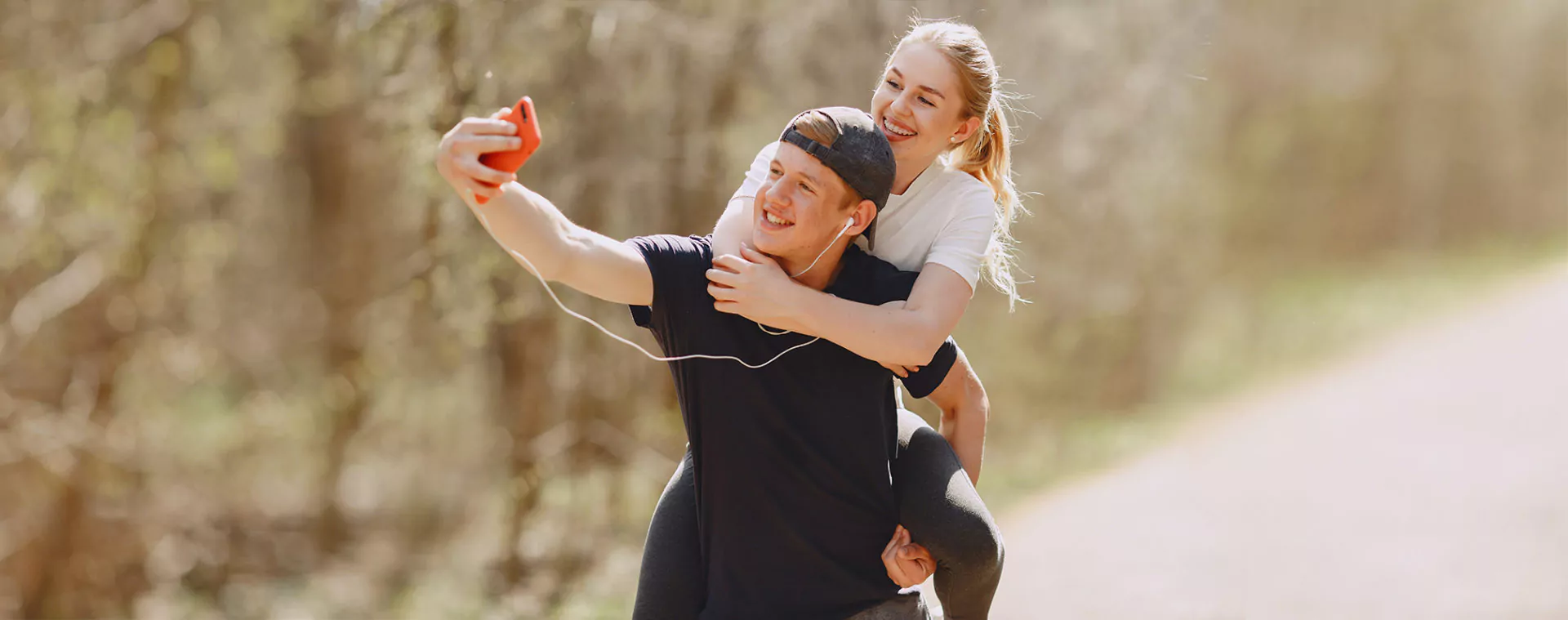 Комунальна установа «Центр професійного розвитку педагогічних працівників вінницької міської ради»
Проблеми  сексуальної освіти та виховання  в школі
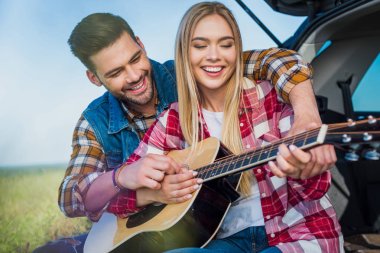 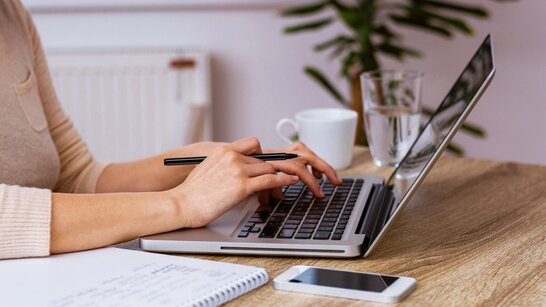 Джерела, з яких респондентки/-ти отримують знання про статеві стосунки, %
Мета сексуальної освіти
забезпечення дітей і підлітків знаннями, вміннями, навичками та установками, що дозволять їм підтримувати власне здоров’я, добробут та гідність, будувати шанобливі соціальні й сексуальні стосунки, розуміти вплив їхніх рішень на благополуччя власне й інших, а також розуміти й бути спроможними захистити власні права протягом життя.
Сексуальне виховання
Сексуальне виховання – це виховання адекватного ставлення до свого тіла, сексуальності та сексуальних стосунків, формування безпечної та відповідальної поведінки.
Моделі формальної сексуальної освіти
самостійний окремий шкільний предмет  
факультативний курс 

• складова одного з предметів, таких як “Біологія” або “Основи здоров’я” 

• Складова кількох предметів, наприклад, “Історія”, “Мистецтво”, “Мова і література”,  «Громадянська освіта», 
« Правознавство»
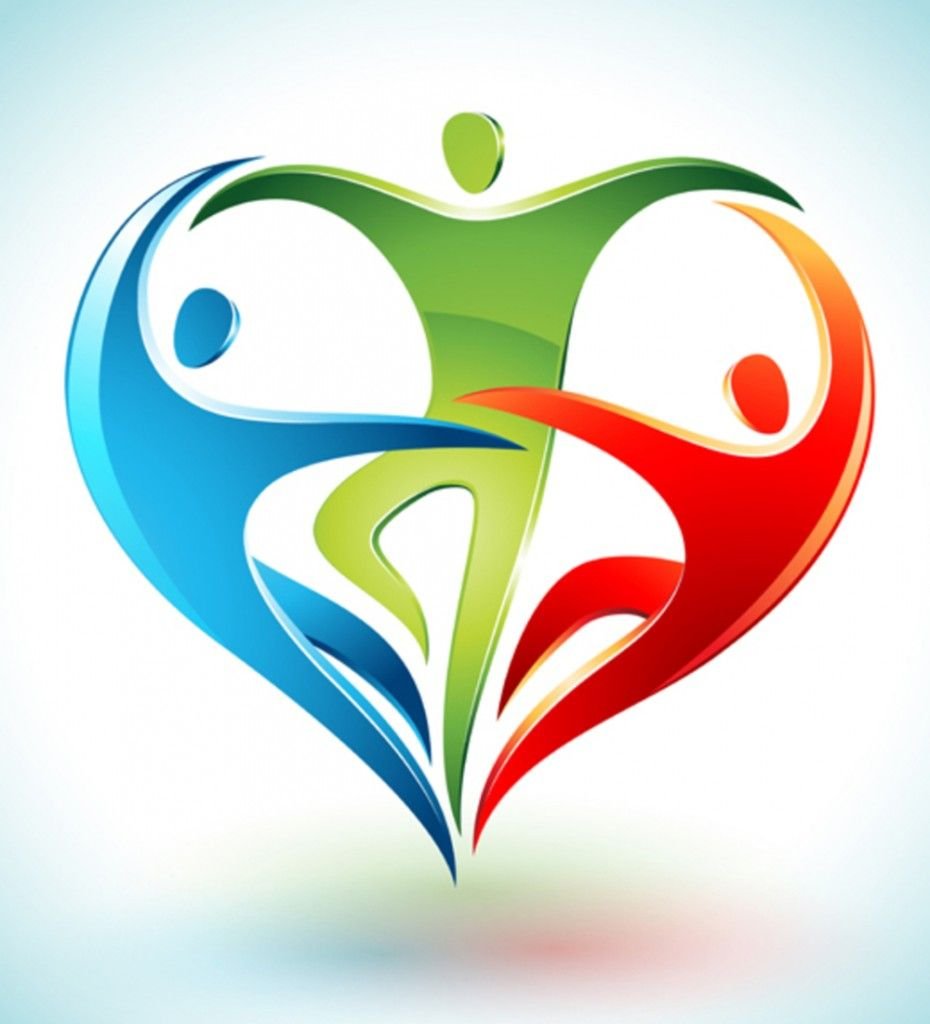 Сексуальна освіта має бути:
Науково обґрунтованою 
Поетапною та відповідною до віку 
• Включеною в навчальну програму 
• Основаною на правах людини та принципах
   гендерної рівності 
• Не обмежуватися інформацією про дітонародження,
   ризики й захворювання
Тематичні блоки для програми СО(від МТК):
1. Стосунки 
2. Цінності, права, культура і сексуальність 
3. Розуміння гендерних питань
4. Насильство й безпека 
5. Навички, необхідні для безпеки й добробуту 
6. Людське тіло і його розвиток 
7. Сексуальність і людська поведінка 
8. Сексуальне і репродуктивне здоров’я.
Що таке сексуальність
Сексуальність- це життєво необхідна якість:
є в кожної людини;
змінюється з віком;
незмінно присутня протягом усього життя;
у багатьох ситуаціях зумовлює поведінку людини.
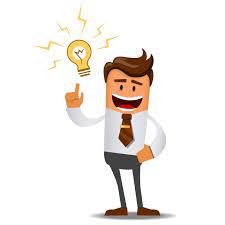 Функції сексуальності
комунікативна (спілкування);
        репродуктивна (дітонародження);
        гедоністична (задоволення);
      самоідентифікація (ототожнення себе з певною статтю).
Компоненти сексуальності
чуттєвість – усвідомлення та сприйняття власного тіла, фізіологічне та психологічне задоволення від свого і чужого тіла;
інтимність – здатність і потреба відчувати емоційну близькість до іншої людини; потреба в зворотному зв’язку;
статева ідентичність – розвиток почуття належності до певної статі, включаючи такі якості, як мужність або жіночність;
сексуальне здоров’я та репродукція – ставлення людини до продовження роду, увага до своєї сексуальної поведінки, турбота про догляд за статевими органами;
маніпулювання за допомогою сексу – використання сексуальності для впливу, контролю чи маніпулювання іншими (насильство).
СТАДІЯ ПЛАТОНІЧНОГО ПОТЯГУ                             (10–12 РОКІВ)
Формування образу партнера, дитяча закоханість, бажання духовного спілкування, потреба бачити об’єкт свого захоплення та думати про нього. 
Платонічна любов характеризується високим розпалом почуттів, самовідданістю, жертовністю, впевненістю підлітка в унікальності його емоцій. 
Об’єкт закоханості ідеалізується. На цьому етапі підліток вчиться спілкуватися з представниками протилежної статі й звертати на себе увагу особи, в яку він/вона закоханий/закохана
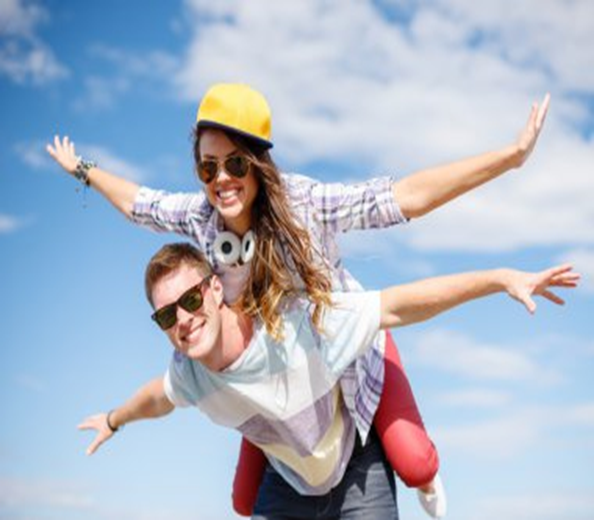 Стадія еротичного потягу
ХЛОПЦІ 13(14)–15(16) РОКІВ       ДІВЧАТА 12–17(20) РОКІВ 
У хлопців дана стадія починає формуватися дещо пізніше, ніж у дівчат, однак і завершується швидко, переходячи до наступної . 

Дівчатка довше залишаються на еротичній стадії, переходячи до сексуальної лише з початком і досвідом статевого життя. Стадія еротичного потягу полягає саме у відчутті близькості з партнером
СЕКСУАЛЬНА СТАДІЯ -  ПОТРЕБА В РЕАЛІЗАЦІЇ ПОТЯГУ ЧЕРЕЗ СТАТЕВИЙ КОНТАКТ
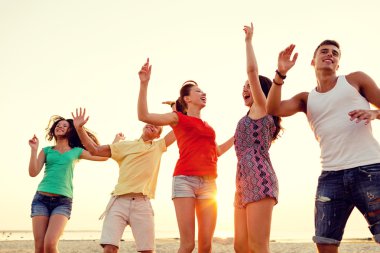 ДІВЧАТА 17(20) РОКІВ           ХЛОПЦІ 15(16) РОКІВ

До початку цієї стадії підлітки мають володіти достовірною інформацією щодо контрацепції, наслідків раннього статевого життя, непланованої вагітності, природи інфекцій, що передаються статевим шляхом (ІПСШ), в тому числі ВІЛ.
Говоримо з дітьми про… Це…( питання для анонімного анкетування, за потреби – індивідуального спілкування із підлітком)
Чи думав/-ла ти про те, коли будеш готовий /-а вступити в статевий контакт? Що, на твою думку, робить людину готовою до сексу?Як ти вважаєш, перевага існує на боці тих, хто починає сексуальне жит- тя раніше чи пізніше?Що повинен/-а знати хлопець / дівчина до початку статевого життя?Які небезпеки можуть бути пов’язані зі статевим контактом?Що повинен/-а знати хлопець / дівчина до початку статевого життя?Що робити, коли дівчинка завагітніє ще під час навчання в школі? Чому з нею трапилася така ситуація? Чи відчував/-ла ти коли-небудь тиск щодо вступу з кимось у статевий контакт? Як у такій ситуації чітко висловити свою позицію?Чи знаєш ти, як уникнути інфікування ІПСШ та ВІЛ?Чи володієш ти інформацією, де можна отримати допомогу та пораду при виборі контрацептиву?
  Матеріали взято з буклета «Сексуальне виховання дітей», створеного за     підтримки Європейського союзу розміщеного в мережі Інтернет
Висновки
Статеве виховання орієнтоване на парність, на сімейні цінності. Таке виховання враховує  єдність біологічного, психологічного і соціального, без відриву одного від іншого. 
Діти повинні отримувати методично правильну інформацію, яка не носить характеру сексуалізації підлітків.
Сексуальна освіта та виховання  реалізуються   через розуміння цінності свого життя, свого репродуктивного здоров’я, вміння будувати гармонійні стосунки з протилежною статтю та приймати усвідомлені рішення щодо свого сексуального життя.
Корисні посилання для роботи
на Міжнародних технічних рекомендаціях зі сексуальної освіти ЮНЕСКО;
 гайд Європейського парламенту "Принципи статевої освіти в Європейському Союзі".
https://dostyp.com.ua/novini/seksualna-osvita-sho-ce-take-ta-chomu-vona-korisna-dityam-i-batkam2024/
https://www.unicef.org/ukraine/media/13051/file/%D0%A1%D0%B5%D0%BA%D1%81%D1%83%D0%B0%D0%BB%D1%8C%D0%BD%D0%B5_%D0%B2%D0%B8%D1%85%D0%BE%D0%B2%D0%B0%D0%BD%D0%BD%D1%8F_sexuducation_UA(1).pdf%20.pdf
Це справа не одного дня, тижня, місяця…
Зичу успіхів!



Консультант Ку ЦПРПП ВМР   К.Маліцька